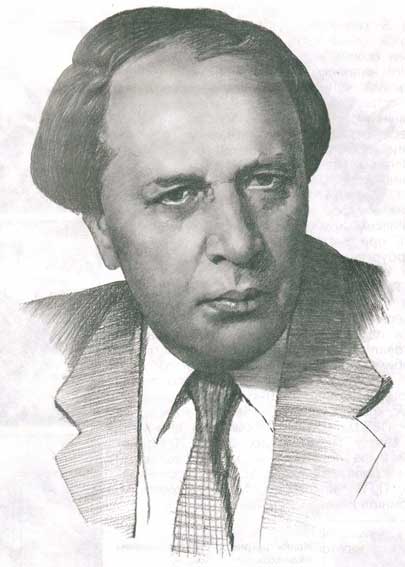 Алексей НиколаевичТолстой
(1883-1945)
Презентация выполнена 
Учеником 3 г класса Шакировым Булатом
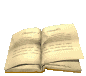 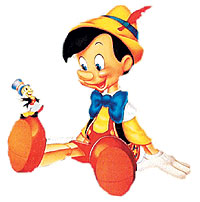 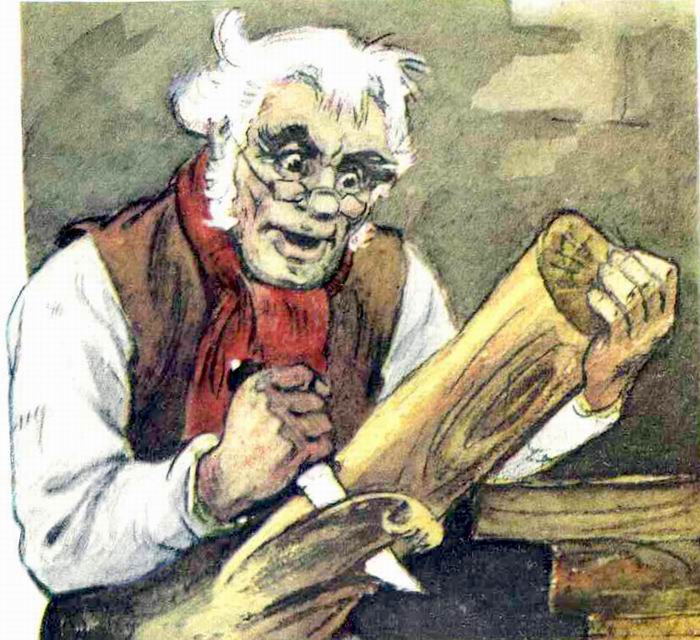 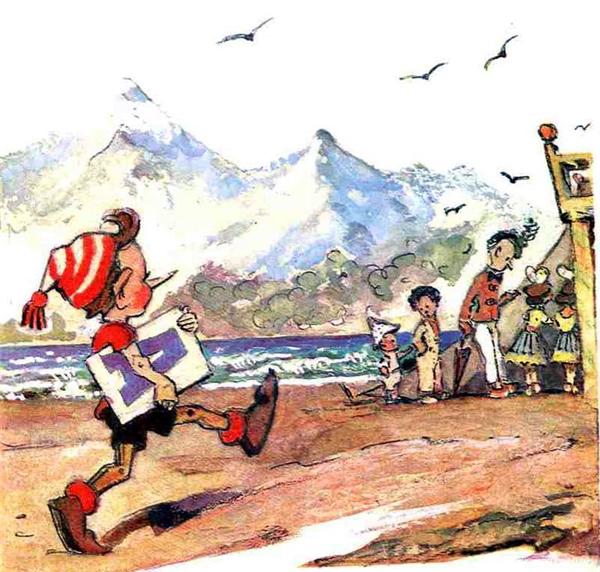 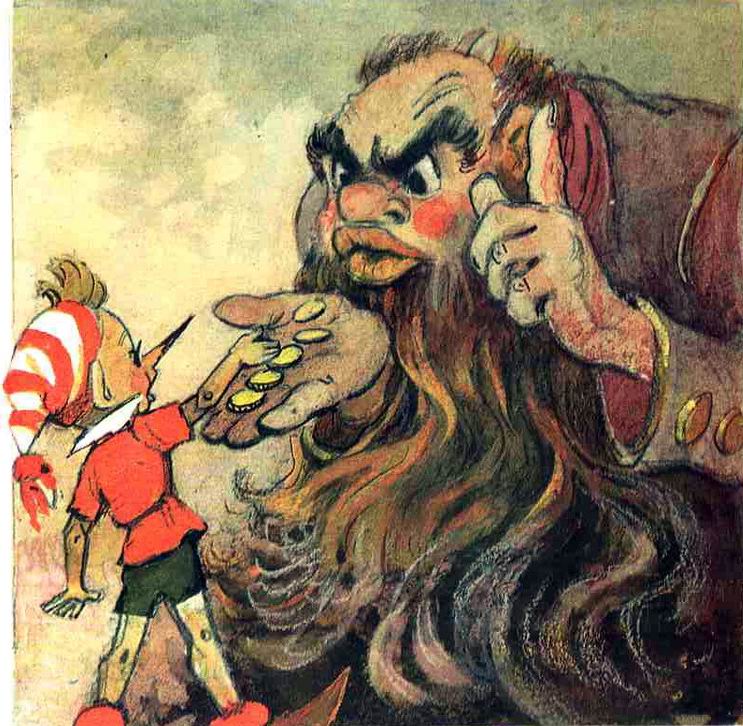 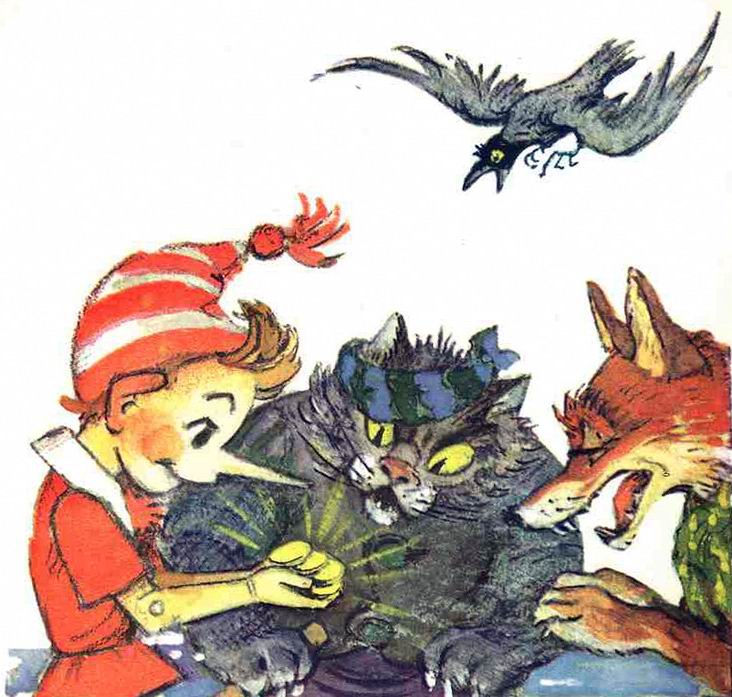 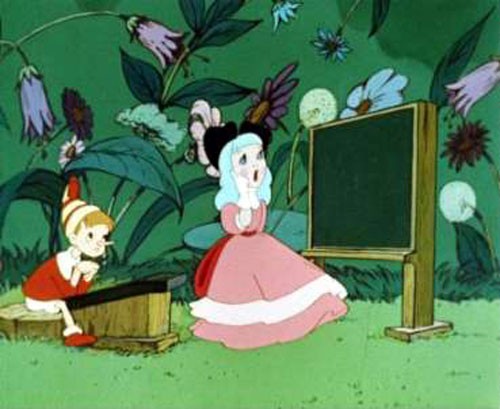 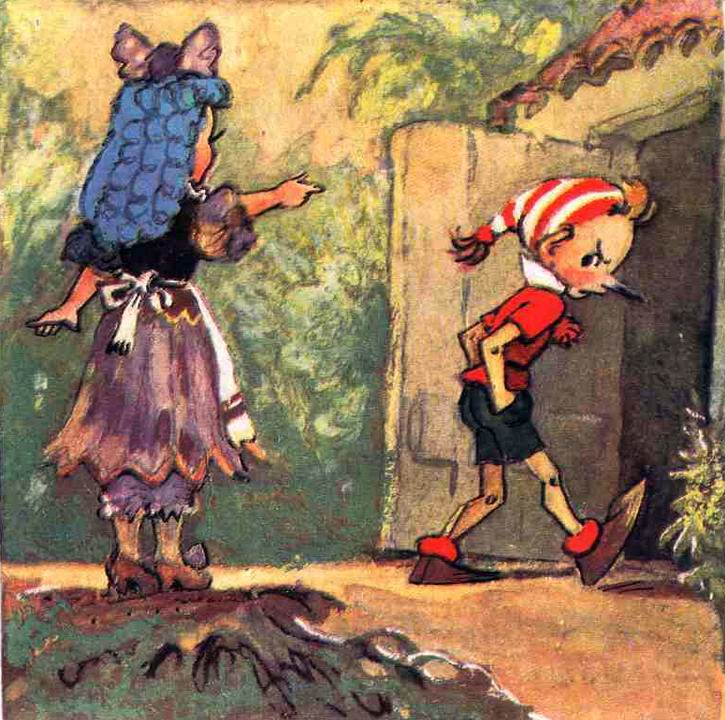 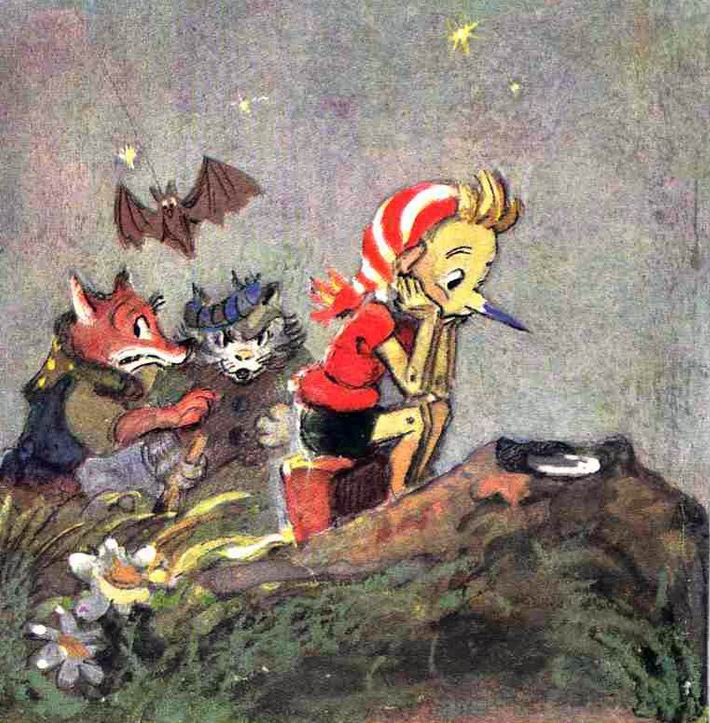 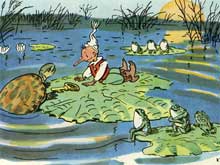